Socialpedagogiskt arbete inom funktionshinderområdet – utbildning och forskning vid Malmö Universitet

Kristofer Hansson
Vad händer vid Malmö universitet?
Socialpedagogiskt arbete inom funktionshinderområdet
Brown Bag seminar med fokus på socialpedagogik 
Forskarutbildning
Internationalisering 
Forskning och publikationer
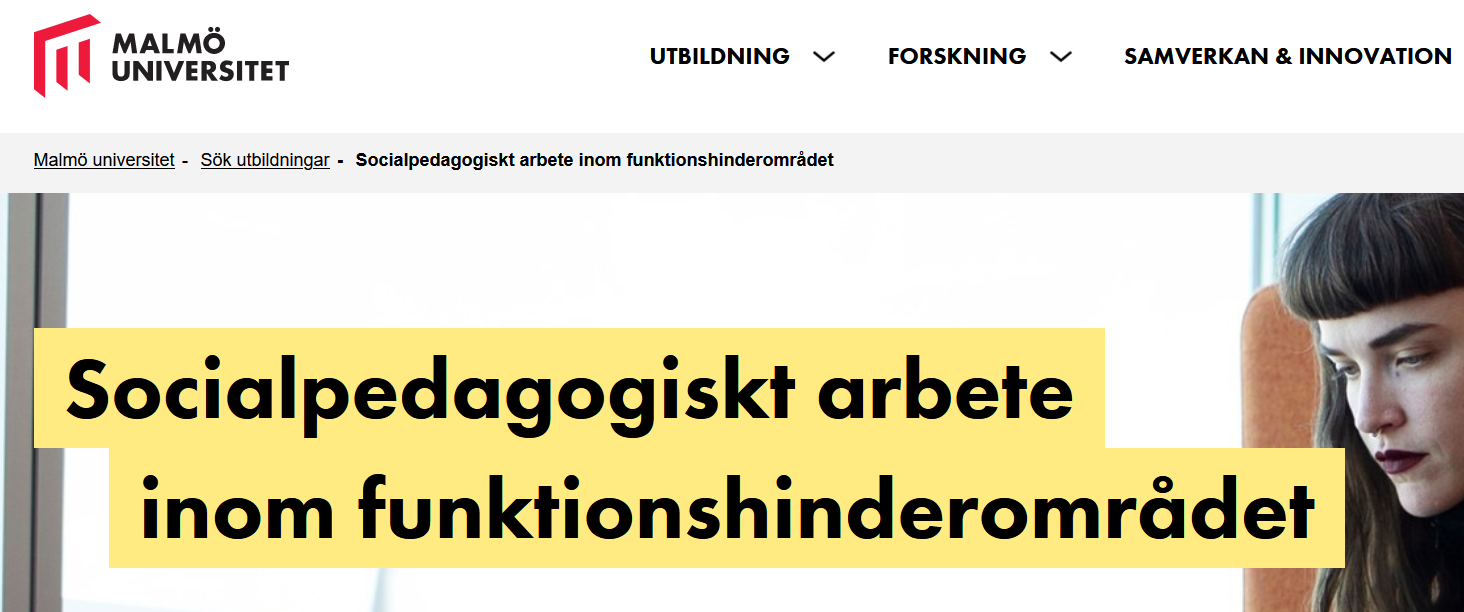 Socialpedagogiskt arbete inom funktionshinderområdet
Socialpedagogiskt arbete i ett individperspektiv – Termin 3
Socialpedagogiskt arbete i ett verksamhetsperspektiv – Termin 4
Psykosociala perspektiv på god hälsa  - Termin 3
Psykosociala perspektiv på god hälsa
Vad är god hälsa?
Hur kan vi arbeta med hälsa inom funktionshinderområdet? (inte oproblematiskt) 
Och hur kan vi ha ett kritiskt perspektiv på hälsa?
Psykosociala perspektiv på god hälsa
Vad är god hälsa?
Hur kan vi arbeta med hälsa inom funktionshinderområdet? (inte oproblematiskt) 
Och hur kan vi ha ett kritiskt perspektiv på hälsa?
Men huvudfrågan: finns det socialpedagogiska hälsomodeller?
Psykosociala perspektiv på god hälsa
Finns det socialpedagogiska hälsomodeller?
Livskvalitet
KASAM
Orättvis hälsa
Hälsa i ett livsvärldsperspektiv (Illness Narratives/fenomenologi)
Hälsa i ett livsperspektiv (självbiografi)
Normkritiska perspektiv på hälsa
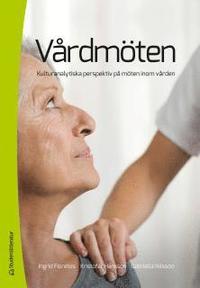 Psykosociala perspektiv på god hälsa
Finns det socialpedagogiska hälsomodeller?
Livskvalitet
KASAM
Orättvis hälsa
Hälsa i ett livsvärldsperspektiv (Illness Narratives/fenomenologi)
Hälsa i ett livsperspektiv (självbiografi)
Normkritiska perspektiv på hälsa
Psykosociala perspektiv på god hälsa
Socialpedagogiska modeller för hälsa I – gemenskaper
Socialpedagogiska modeller för hälsa II – brukarmedverkan och empowerment
Psykosociala perspektiv på god hälsa
Socialpedagogiska modeller för hälsa I – gemenskaper
Studentledd workshop: Vad är en socialpedagogisk verksamhet som främjar hälsa?
Socialpedagogiska modeller för hälsa II – brukarmedverkan och empowerment
Studentledd workshop: Vad är en socialpedagogisk verksamhet som främjar brukarmedverkan och empowerment?
Psykosociala perspektiv på god hälsa
Socialpedagogiska modeller för hälsa I – gemenskaper
Läsning ex.: Eriksson L, Nilsson G, Svensson LA, (Red) (2013) Gemenskaper: socialpedagogiska perspektiv
Socialpedagogiska modeller för hälsa II – brukarmedverkan och empowerment
Läsning ex.: Karlsson M, Börjeson M, (2011) Brukarmakt i teori och praktik
Brown Bag seminar med fokus på socialpedagogik
Lässeminarium med tema
VT-terminen: gemenskap
HT-terminen: integrering och inkludering
Onsdag den 15 september – 12.15-13.00
Till detta tillfälle har vi bjudit in Aksel Tjora till seminariet och han kommer medverka i vårt samtal. 
Läsning: vi läser om kapitlet ”Felleskap som integrasjon” (s. 34-47) i Tjora, Aksel (2018) Hva er fellesskap. Universitetsforlaget. Vi läser också ”Utanförstående” s. 17 – 29 I Becker, H. S (1963/2019) Utanför – Avvikandets sociologi. Lund. Arkiv förlag.
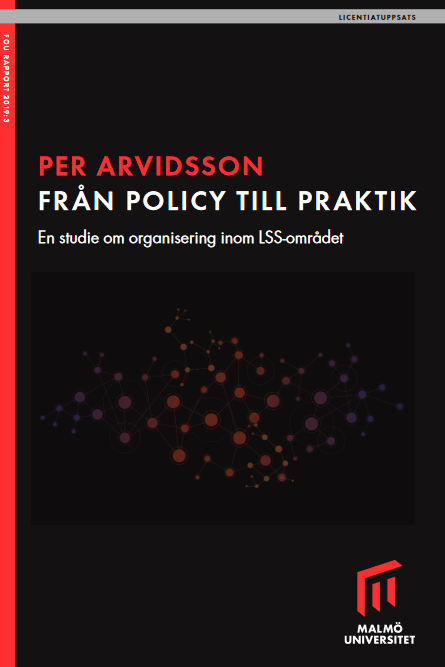 Forskarutbildning
Per Arvidsson – LSS-boende och ledarskap
Sofia Bergholtz (FYS) – LSS-boende och etiska dilemman
Omsorgspedagog som ledare och stödpedagog: hur ska dessa organiseras?
Hur skapar vi självbestämmande och delaktighet? (och inte hamna i omvårdnad)
Forskarutbildning
Dana Hagström (FYS)
Synliggöra alternativa kommunikationssätt inom äldreomsorg
Internationalisering 
Skapa nätverk mellan universitet och högskolor för studenter och lärare
Trondheim och Odense
Forskning och publikationer
Brett fokus på funktionshinderområdet (arbetsmarknad, otillgängligheter, föräldrarstöd, LSS, digitalisering, staden, civilsamhälle, kollektivtrafik, nya biomedicinska teknologier...)
Förhoppning att fler av oss kommer att integrera socialpedagogikens teorier, metoder och förhållningssätt i vår forskning
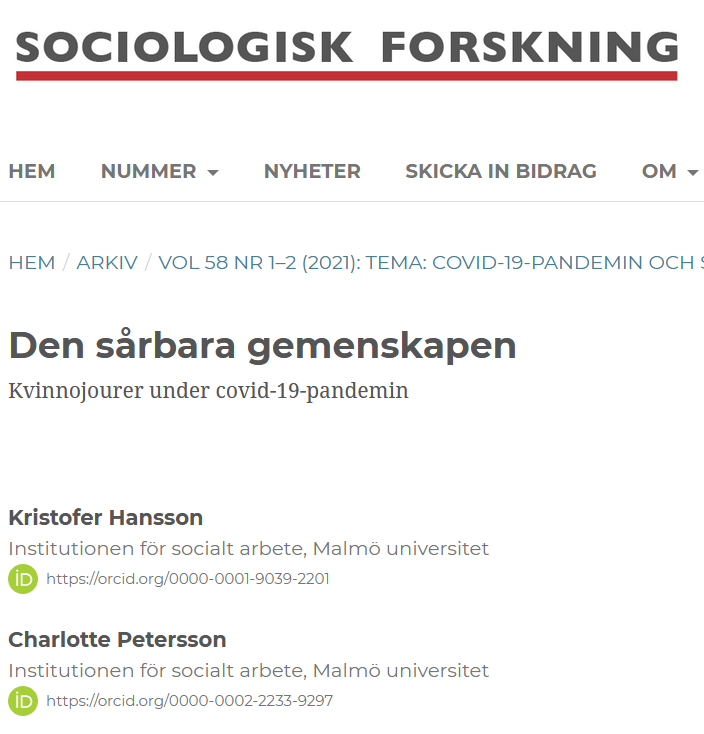 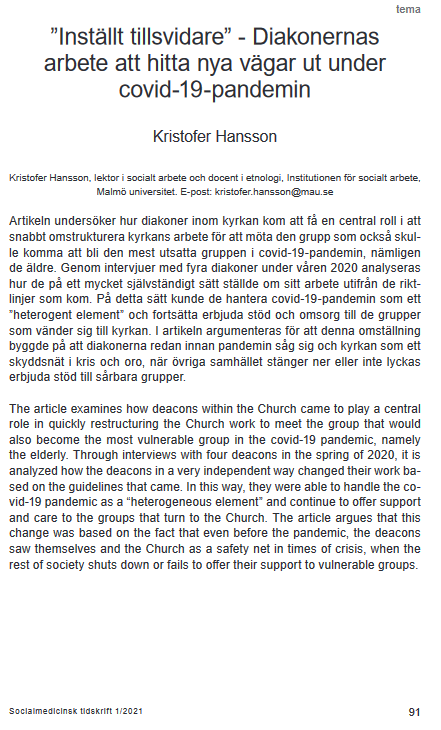 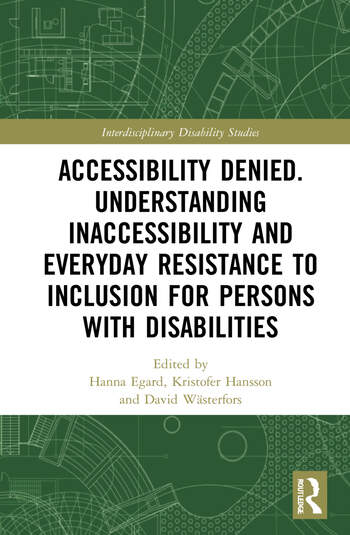 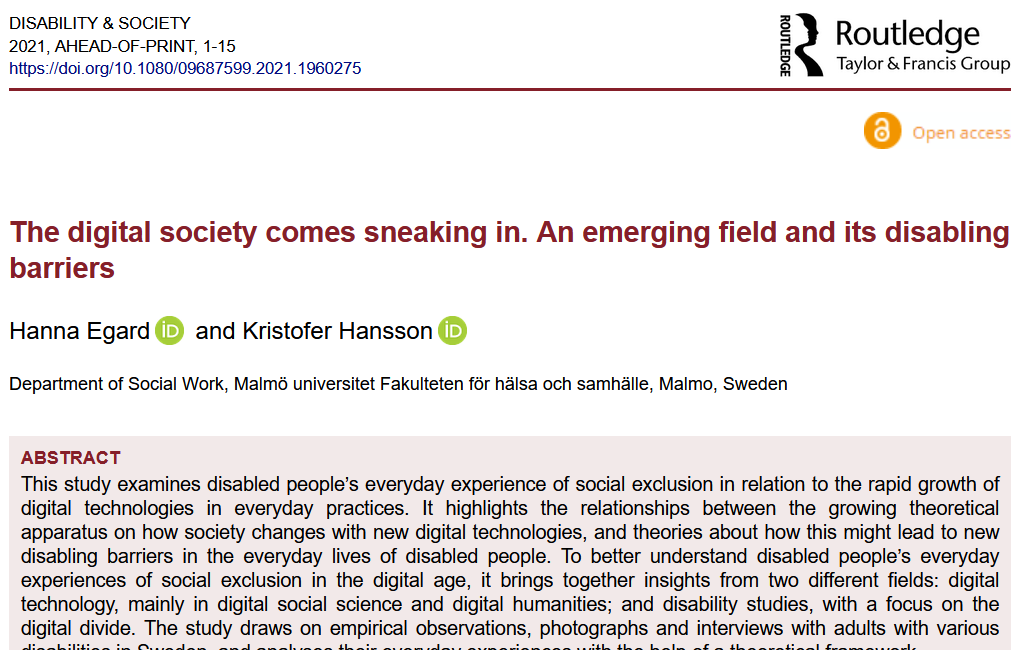 Forskning och publikationer
Skulle vara roligt att utveckla ett forskningsprojekt med fokus på socialpedagogik och funktionshinderområdet
Tack!